1
Étiqueter un corpus xml
20/01/2017
Méthode et application
M. PERES LEBLANC
2
Préparer le corpus
20/01/2017
M. PERES LEBLANC
Signes à vérifier
3
L’apostrophe
20/01/2017
M. PERES LEBLANC
Signes à vérifier
4
Guillemets

« … » (guillemets français double, séparés de leur contenu par des espaces insécable)
 ‘…’ (guillemets anglais simples)
 “…” (guillemets anglais double)
 »…« (guillemets allemands)
 "…" (guillemets droits doubles)
 '…' (guillemets droits simple… ce sont des apostrophes)
20/01/2017
M. PERES LEBLANC
tabulations
5
Pas de tabulation dans les fichiers xml…
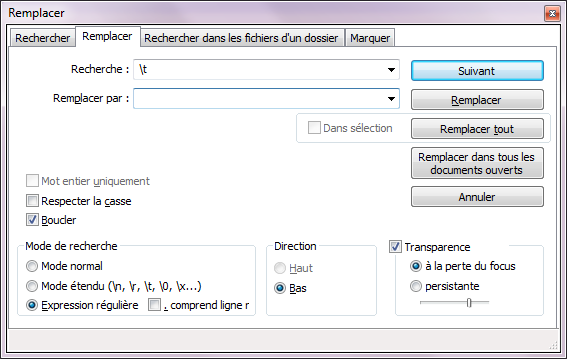 \t
Expression régulière
20/01/2017
M. PERES LEBLANC
Esperluette
6
Pas d’esperluette (&)
Remplacer par ET
20/01/2017
M. PERES LEBLANC
Format d’encodage
7
Soit UTF-8, soit ANSI… le préciser à l’import
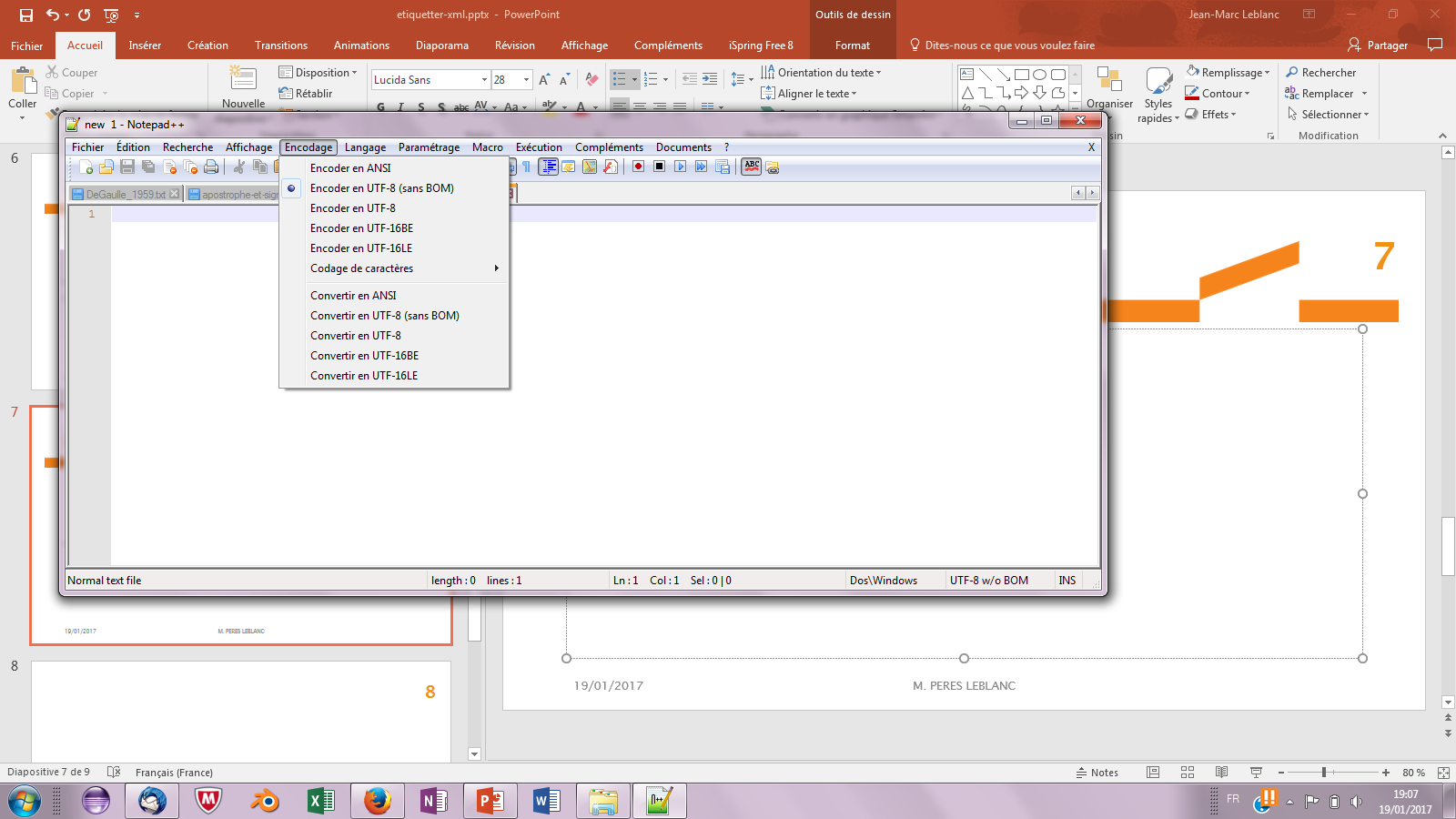 Pour basculer de l’un à l’autre
20/01/2017
M. PERES LEBLANC
8
Corpus xml
20/01/2017
M. PERES LEBLANC
Étape 1 : Balisage des textes
9
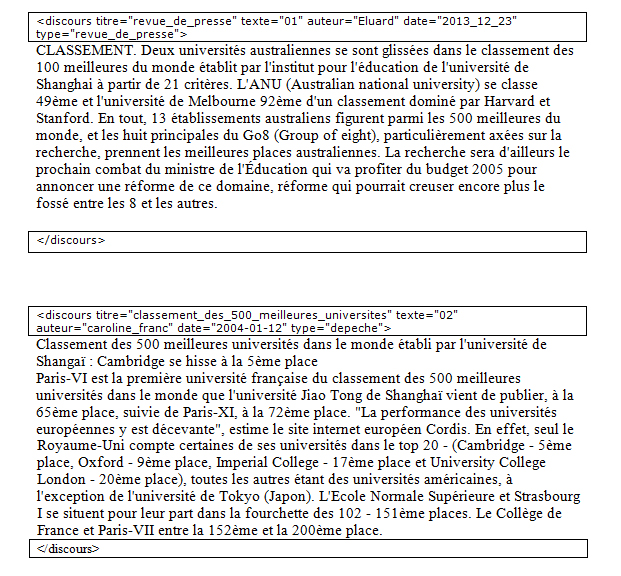 <discours loc="Eluard" date="2013_12_23"  >
</discours>
<discours loc=« Franc" date="2004_01_12"  >
Texte…
Texte…
20/01/2017
M. PERES LEBLANC
10
Étape 2 : étiqueter le xml
20/01/2017
M. PERES LEBLANC
Étiqueter avec Treetagger
11
http://cental.fltr.ucl.ac.be/treetagger/
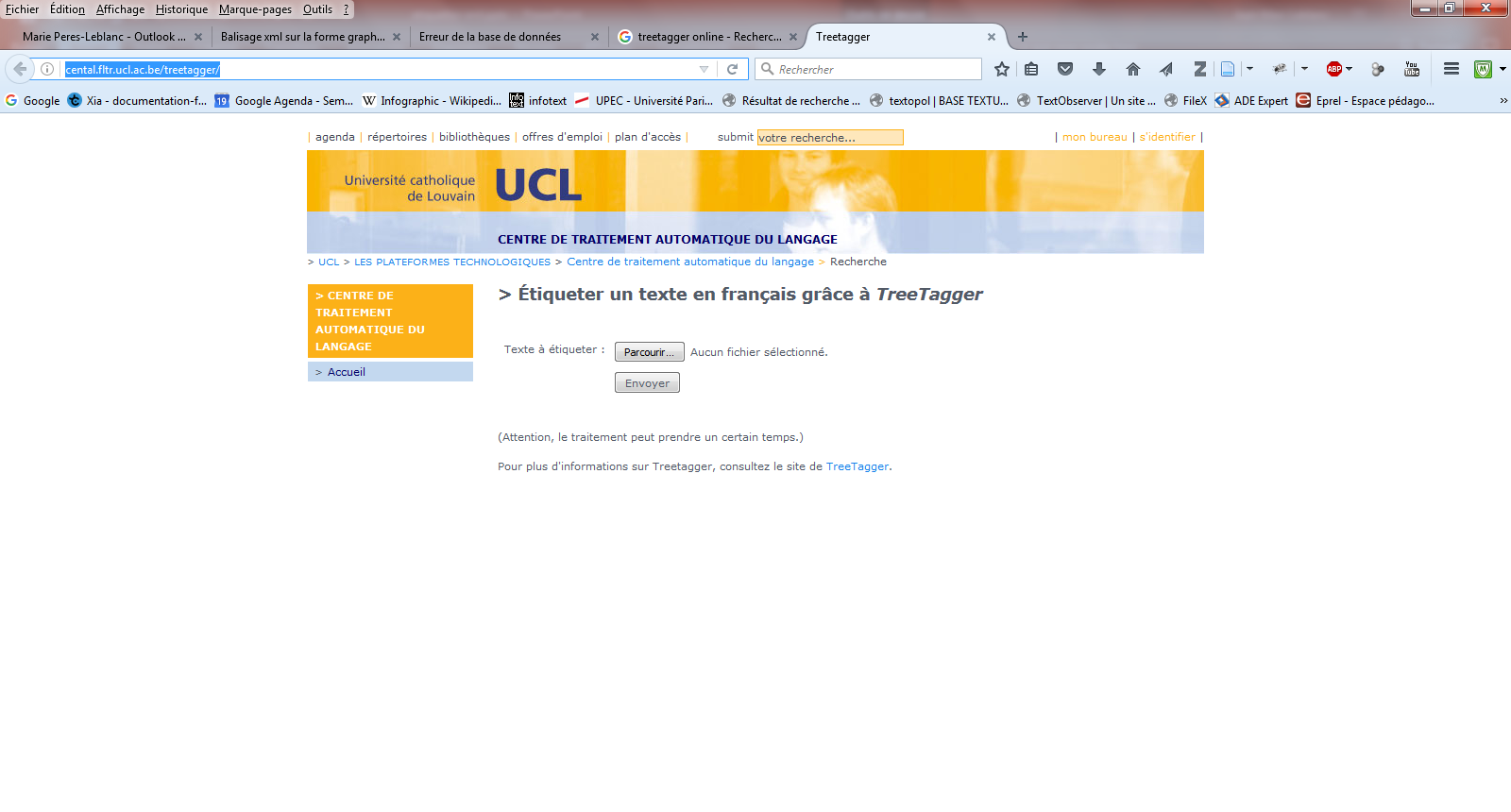 20/01/2017
M. PERES LEBLANC
Treetagger (suite)
12
Enregistrer le fichier sous…
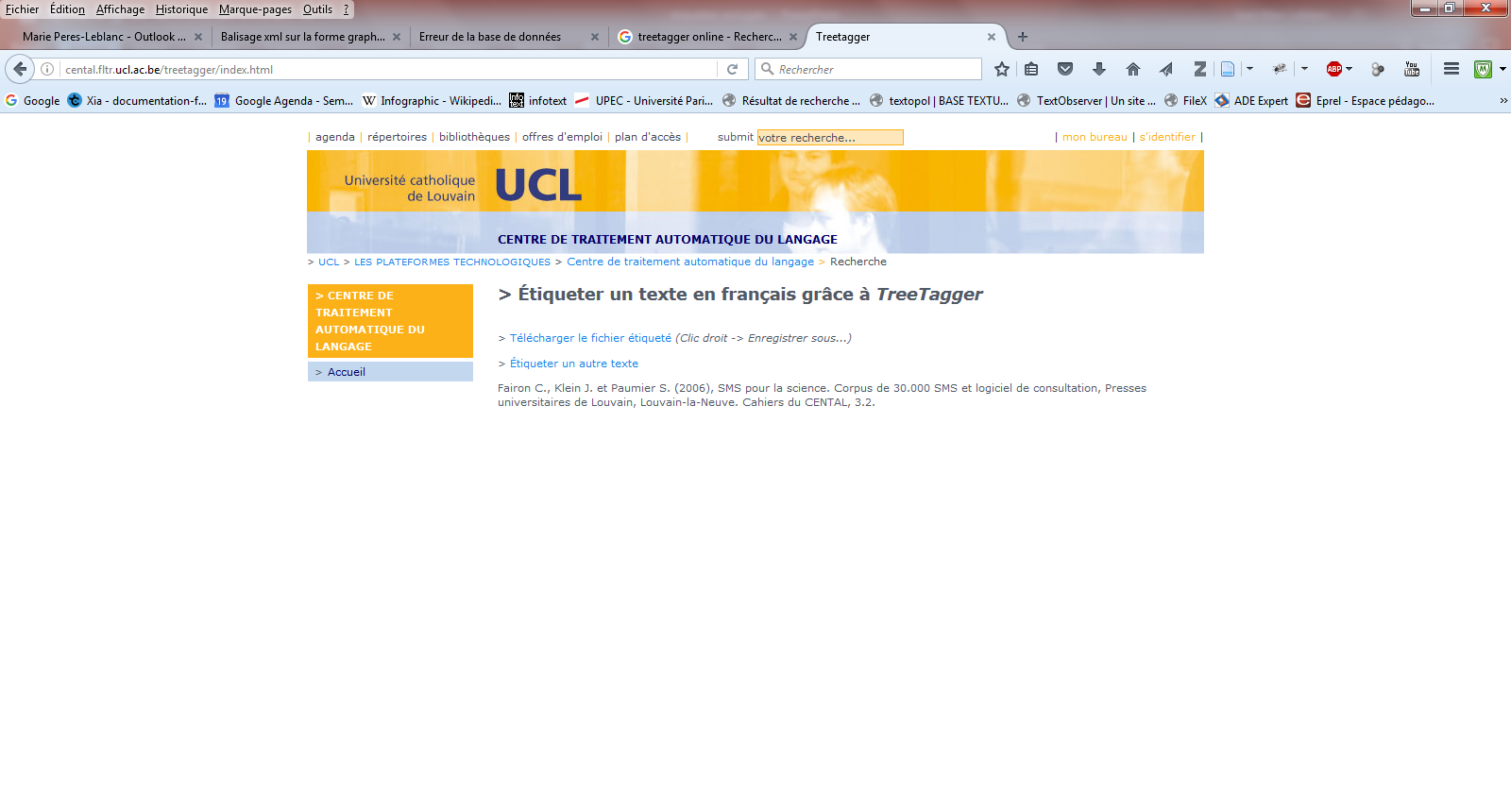 20/01/2017
M. PERES LEBLANC
13
Étape 3 : transformer en xml
20/01/2017
M. PERES LEBLANC
Notepad++
14
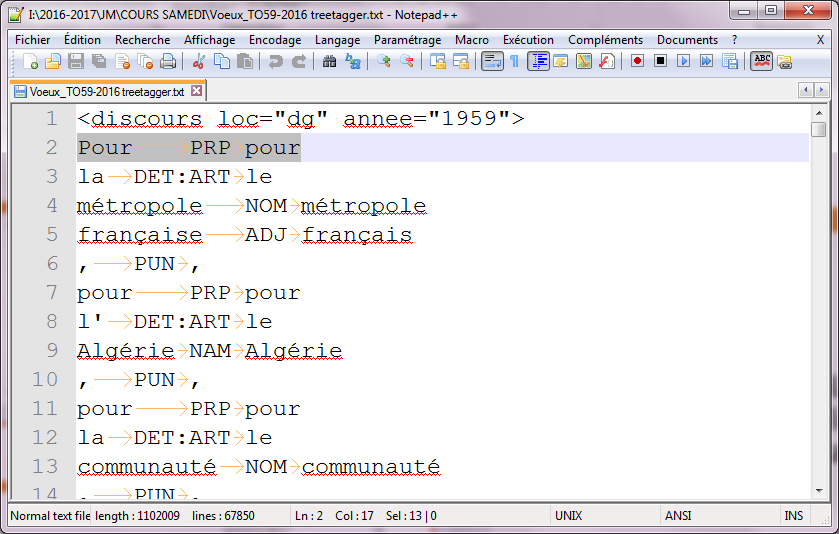 Rechercher-remplacer (expression régulière) pour finaliser l’étiquetage
Lemme
Pos
Mot du texte
20/01/2017
M. PERES LEBLANC
Ce que l’on veut obtenir
15
Balises w avec un attribut pos et un attribut lemme
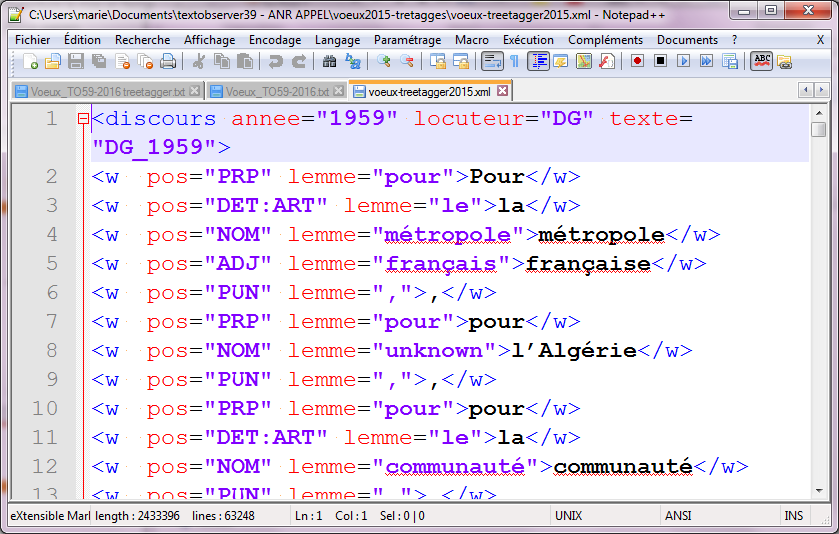 20/01/2017
M. PERES LEBLANC
Ce que l’on cherche
16
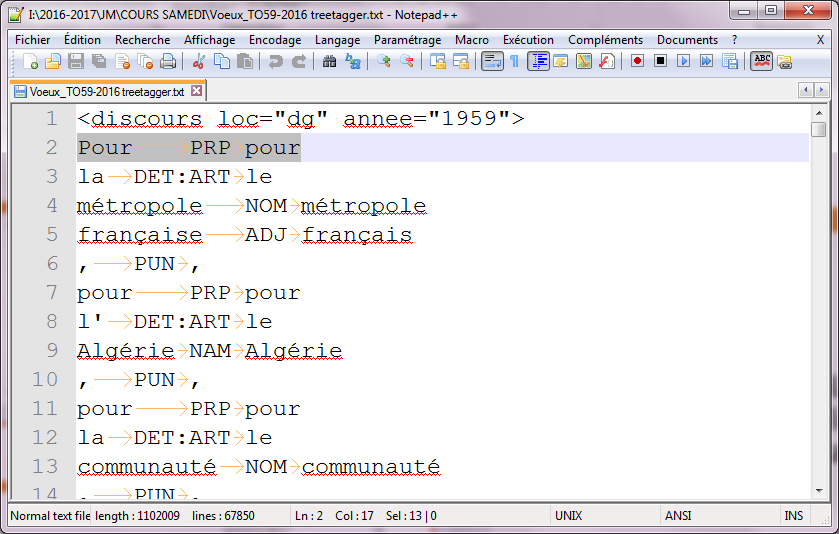 Repérer les infos en trouvant les tabulations…
tabulation
tabulation
20/01/2017
M. PERES LEBLANC
Recherche
17
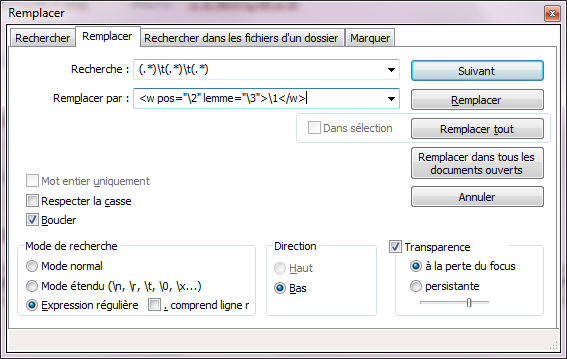 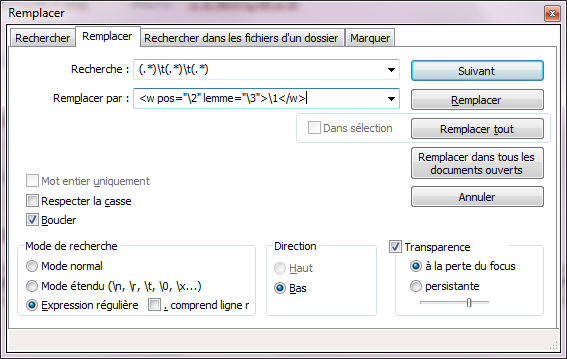 suite de n’importe quels caractères
que l’on mémorise ()
tabulation
20/01/2017
M. PERES LEBLANC
Remplacer par
18
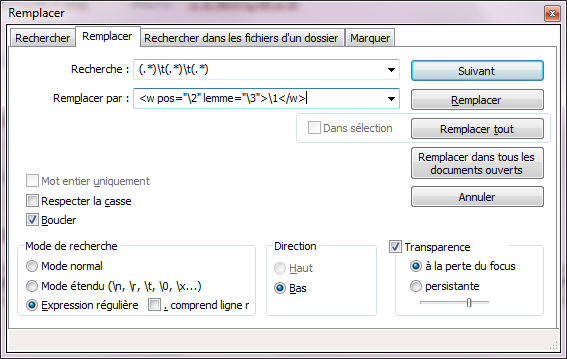 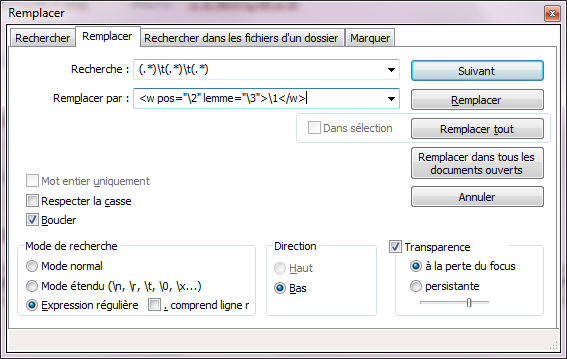 Élément mémorisé en 2e
Élément mémorisé en 3e
Élément mémorisé en 1er
20/01/2017
M. PERES LEBLANC
Document final en xml
19
Balisage avec balises discours et balises w
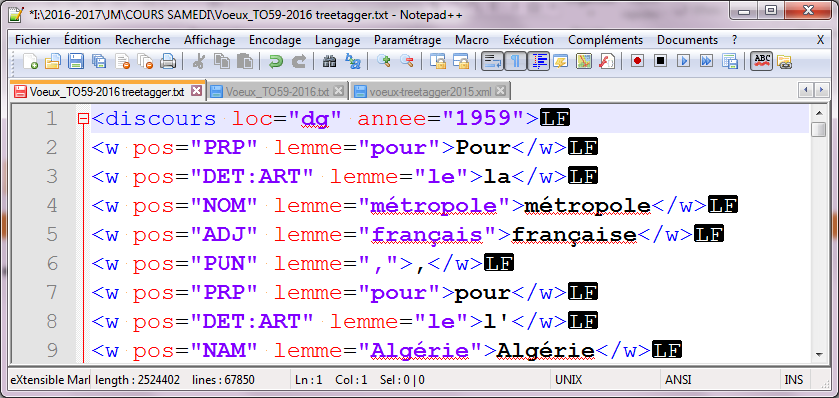 20/01/2017
M. PERES LEBLANC